ĐẠO ĐỨC 3
KẾT NỐI TRI THỨC VỚI CUỘC SỐNG
* * * * *
BÀI 1: EM YÊU TỔ QUỐC VIỆT NAM
TIẾT 1+2 (Trang 5)
[Speaker Notes: BÀI GIẢNG ĐƯỢC THIẾT KẾ BỞI NGUYỄN HIỀN - FACE: Hien Nguyen
 https://www.facebook.com/profile.php?id=100027092413846 – ZALO: 0392063743]
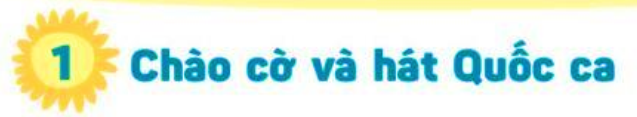 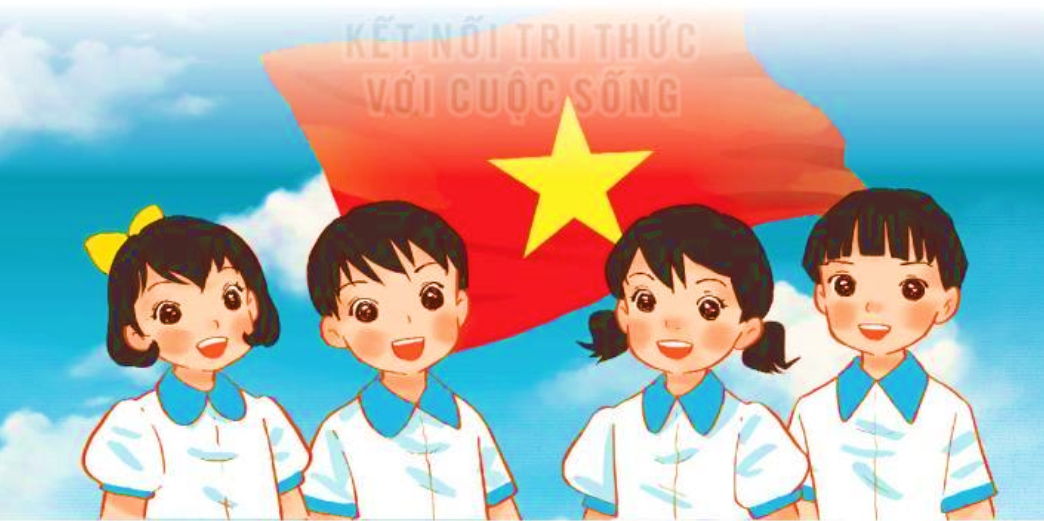 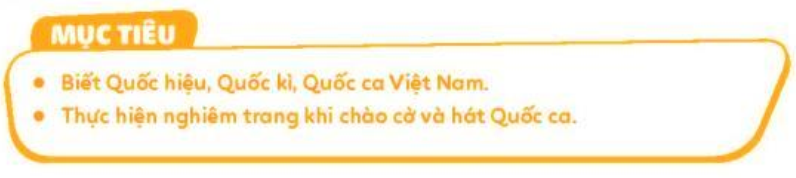 [Speaker Notes: BÀI GIẢNG ĐƯỢC THIẾT KẾ BỞI NGUYỄN HIỀN - FACE: Hien Nguyen
 https://www.facebook.com/profile.php?id=100027092413846 – ZALO: 0392063743]
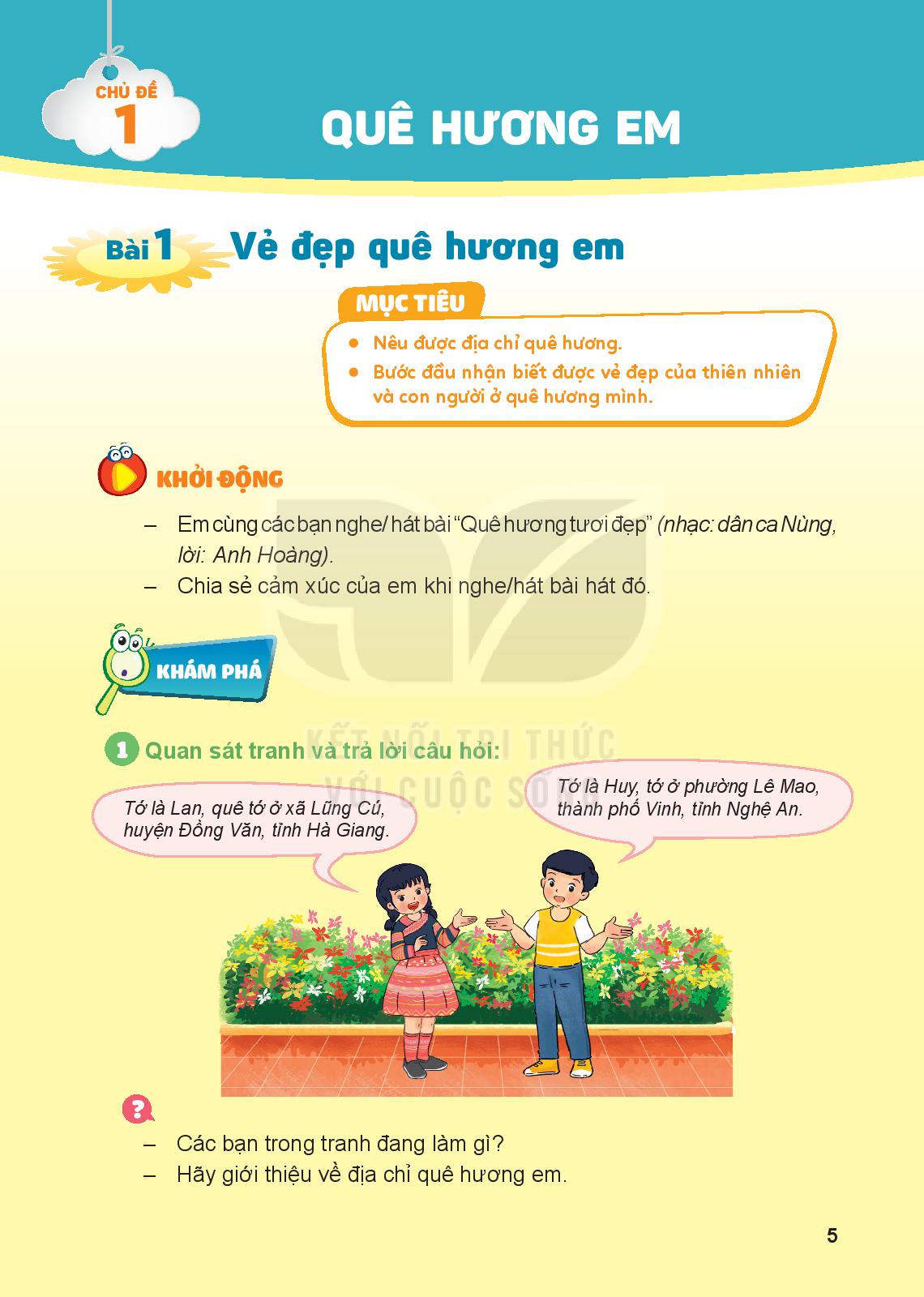 Nghe/hát bài "Lá cờ Việt Nam" (sáng tác Lý Trọng - Đỗ Mạnh Thường).
 Theo em, bài hát nói về điều gì?
 Cảm xúc của em khi nghe/hát bài hát đó?
[Speaker Notes: BÀI GIẢNG ĐƯỢC THIẾT KẾ BỞI NGUYỄN HIỀN - FACE: Hien Nguyen
 https://www.facebook.com/profile.php?id=100027092413846 – ZALO: 0392063743]
Bài hát "Lá cờ Việt Nam" khắc họa rõ nét hình ảnh lá cờ tổ quốc, giúp chúng ta hiểu được để có được lá cờ Việt Nam như ngày hôm nay dân tộc đã phải trải qua những năm tháng đấu tranh quyết liệt, khó khăn.
 Cảm xúc của em khi nghe và hát bài hát: xúc động, tự hào, trang trọng.
[Speaker Notes: BÀI GIẢNG ĐƯỢC THIẾT KẾ BỞI NGUYỄN HIỀN - FACE: Hien Nguyen
 https://www.facebook.com/profile.php?id=100027092413846 – ZALO: 0392063743]
ĐẠO ĐỨC 3
BÀI 1: 
EM YÊU TỔ QUỐC VIỆT NAM
TIẾT 1+2 (Trang 5)
[Speaker Notes: BÀI GIẢNG ĐƯỢC THIẾT KẾ BỞI NGUYỄN HIỀN - FACE: Hien Nguyen
 https://www.facebook.com/profile.php?id=100027092413846 – ZALO: 0392063743]
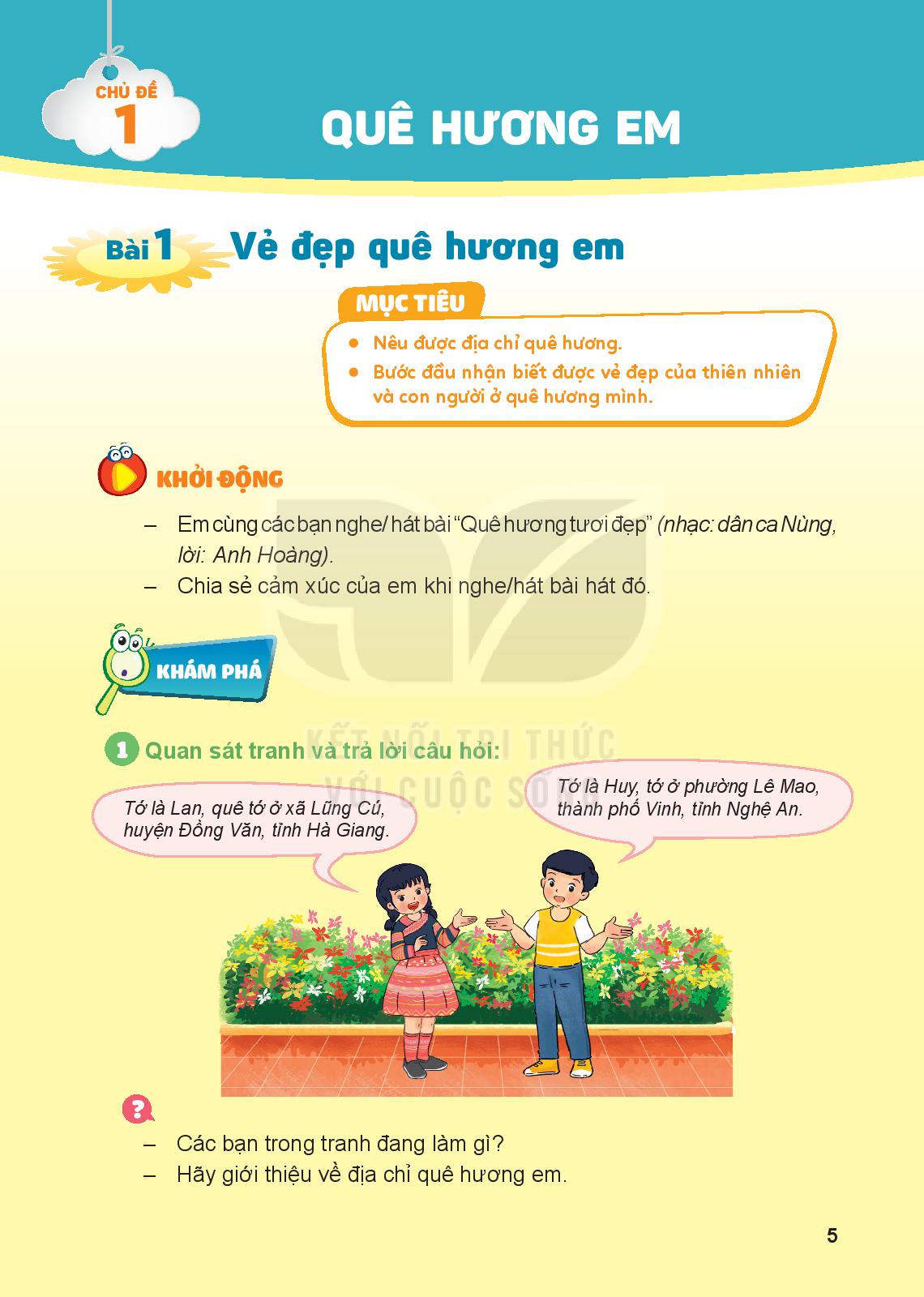 1. Tìm hiểu Quốc hiệu, Quốc kì, Quốc ca Việt Nam
 Quốc hiệu nước ta là gì?
 Hãy mô tả quốc kì Việt Nam?
 Nêu tên bài hát và tác giả Quốc ca Việt Nam?
[Speaker Notes: BÀI GIẢNG ĐƯỢC THIẾT KẾ BỞI NGUYỄN HIỀN - FACE: Hien Nguyen
 https://www.facebook.com/profile.php?id=100027092413846 – ZALO: 0392063743]
Đọc đoạn hội thoại và trả lời câu hỏi:
     Thấy Nam đi học về, bố âu yếm hỏi: 
     - Con trai, kể cho bố nghe, hôm nay ở trường có gì vui không?
     Nam cười rạng rỡ, khoe:
     - Con được học về Quốc hiệu, Quốc kì Việt Nam. Thầy giáo khen con tích cực phát biểu và trả lời đúng, bố ạ!
      - Giỏi lắm! Con nói lại bố nghe. Quốc hiệu, Quốc kì nước ta là gì? 
     - Quốc hiệu của nước ta là Cộng hòa xã hội chủ nghĩa Việt Nam; Quốc kì của nước ta là lá cờ đỏ có ngôi sao vàng năm cánh ở giữa, bố ạ!
Nam hào hứng khoe tiếp:
     - Con được học hát Quốc ca Việt Nam. Quốc ca Việt Nam là bài “Tiến quân ca” do nhạc sĩ Văn Cao sáng tác. Thầy khen con thuộc lời, hát to, rõ ràng, diễn cảm, bố ạ!
     Nam chợt thắc mắc:
     - À bố ơi, vì sao phải nghiêm trang khi chào cờ và hát Quốc ca ạ?
     Bố giải thích:
     - Nghiêm trang khi chào cờ và hát Quốc ca là thể hiện tình yêu Tổ quốc niềm tự hào dân tộc, con ạ!
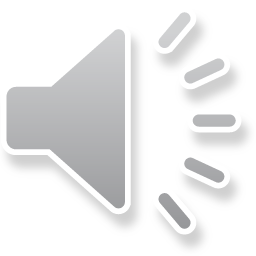 [Speaker Notes: BÀI GIẢNG ĐƯỢC THIẾT KẾ BỞI NGUYỄN HIỀN - FACE: Hien Nguyen
 https://www.facebook.com/profile.php?id=100027092413846 – ZALO: 0392063743]
Quốc hiệu nước ta: Nước Cộng hòa xã hội chủ nghĩa Việt Nam.
- Quốc hiệu: Là tên gọi chính thức của một nước, một quốc gia. Đối với các dân tộc, việc đặt quốc hiệu, tên nước gắn liền với một sự kiện có tầm quan trọng ý nghĩa của một phương thức khẳng tại của một nước, một quốc gia có thổ riêng, có dân cư đông đảo với về độc lập, có chủ quyền.
- CÁC QUỐC HIỆU CỦA NƯỚC TA QUA CÁC THỜI KỲ LỊCH SỬ:
Việt Nam qua các thời kỳ lịch sử đã dùng nhiều quốc hiệu (tên chính thức của quốc gia) khác nhau. Văn Lang
Âu Lạc
Vạn Xuân
Đại Cồ Việt
Đại Việt
Đại Ngu
Việt Nam
[Speaker Notes: BÀI GIẢNG ĐƯỢC THIẾT KẾ BỞI NGUYỄN HIỀN - FACE: Hien Nguyen
 https://www.facebook.com/profile.php?id=100027092413846 – ZALO: 0392063743]
Quốc kì Việt Nam: lá cờ đỏ có ngôi sao vàng năm cánh ở giữa.
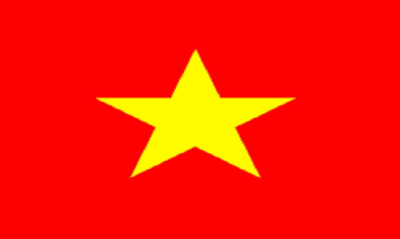 Quốc ca Việt Nam là bài "Tiến quân ca", do nhạc sĩ Văn Cao sáng tác.
Nhạc sĩ Văn Cao 
(1923 – 1995)
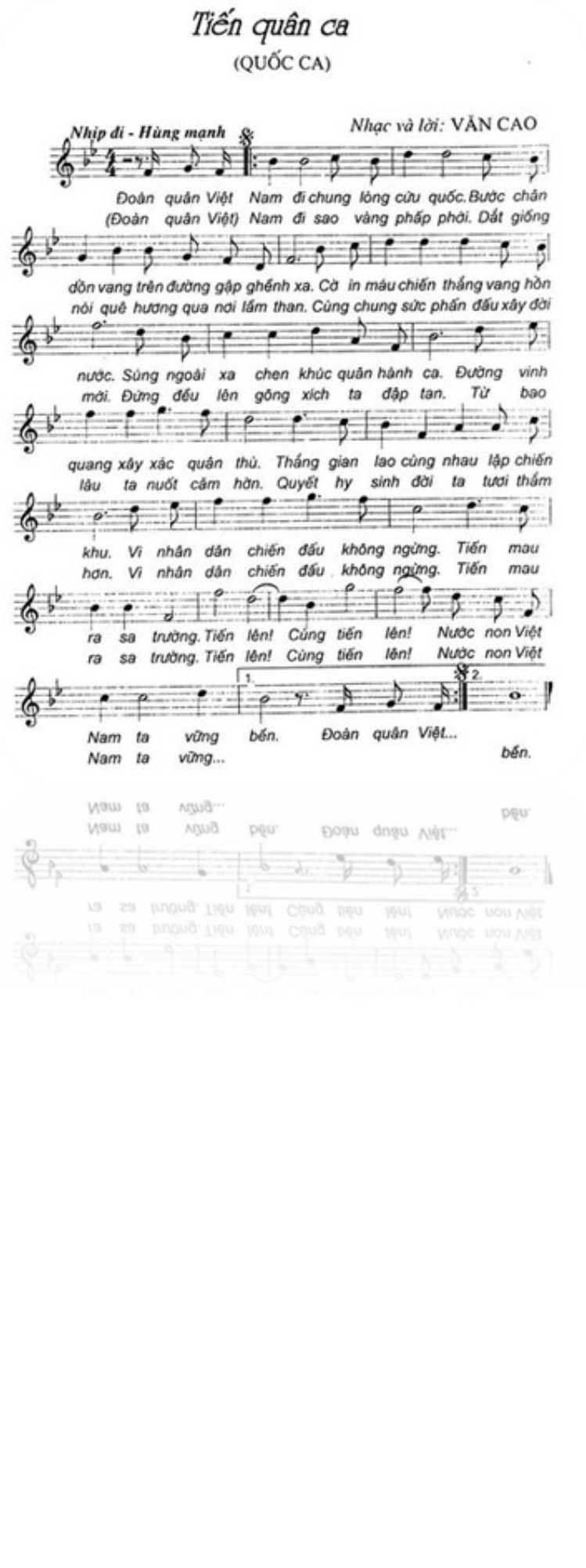 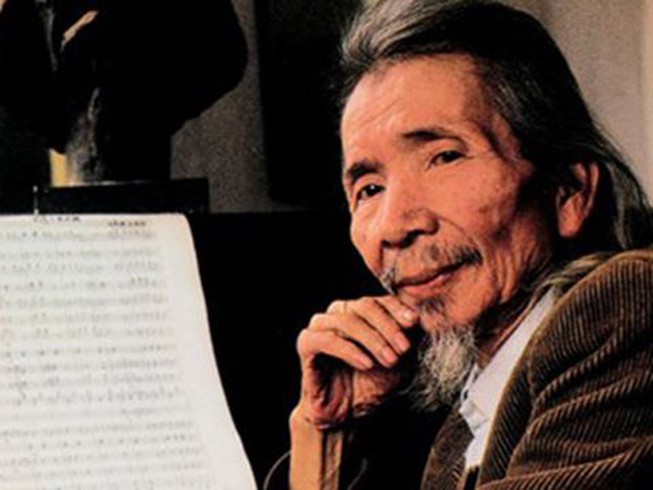 [Speaker Notes: BÀI GIẢNG ĐƯỢC THIẾT KẾ BỞI NGUYỄN HIỀN - FACE: Hien Nguyen
 https://www.facebook.com/profile.php?id=100027092413846 – ZALO: 0392063743]
2. Tìm hiểu những việc cần làm khi chào cờ và hát Quốc ca
Quan sát tranh và trả lời câu hỏi:
 Khi chuẩn bị chào cờ, em cần làm gì?
 Khi chào cờ, em cần giữ tư thế như thế nào?
 Khi chào cờ, em cần hát Quốc ca như thế nào?
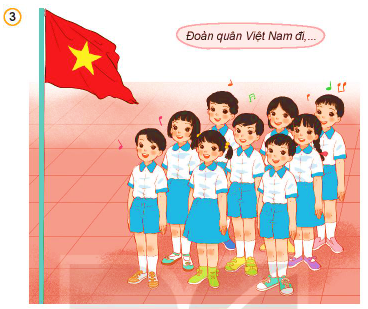 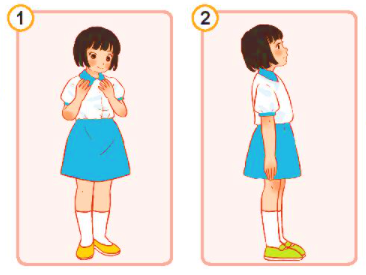 Khi chuẩn bị chào cờ, em cần chỉnh trang lại quần áo, đầu tóc.
 Khi chào cờ, em cần giữ tư thế nghiêm trang, đứng thẳng lưng, mắt hướng về Quốc kì.
 Khi chào cờ, em cần hát Quốc ca to, rõ ràng, dõng dạc.
[Speaker Notes: BÀI GIẢNG ĐƯỢC THIẾT KẾ BỞI NGUYỄN HIỀN - FACE: Hien Nguyen
 https://www.facebook.com/profile.php?id=100027092413846 – ZALO: 0392063743]
- Vì sao phải nghiêm trang khi chào cờ và hát Quốc ca?
- Nghiêm trang khi chào cờ và hát Quốc ca là thể hiện tình yêu Tổ quốc và niềm tự hào dân tộc.
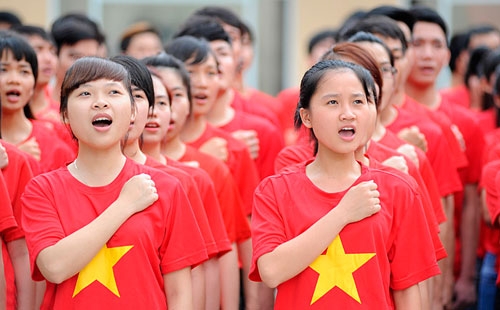 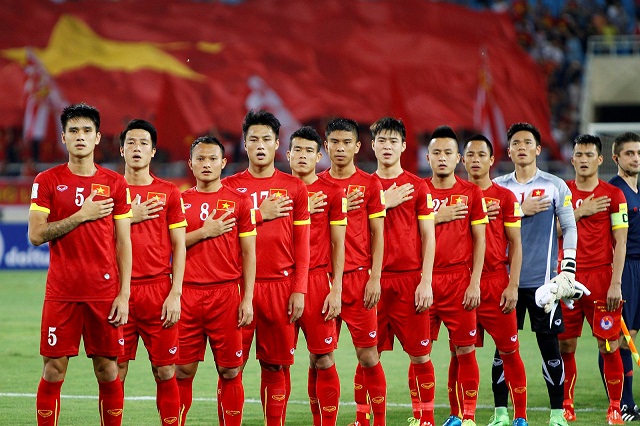 [Speaker Notes: BÀI GIẢNG ĐƯỢC THIẾT KẾ BỞI NGUYỄN HIỀN - FACE: Hien Nguyen
 https://www.facebook.com/profile.php?id=100027092413846 – ZALO: 0392063743]
[Speaker Notes: BÀI GIẢNG ĐƯỢC THIẾT KẾ BỞI NGUYỄN HIỀN - FACE: Hien Nguyen
 https://www.facebook.com/profile.php?id=100027092413846 – ZALO: 0392063743]
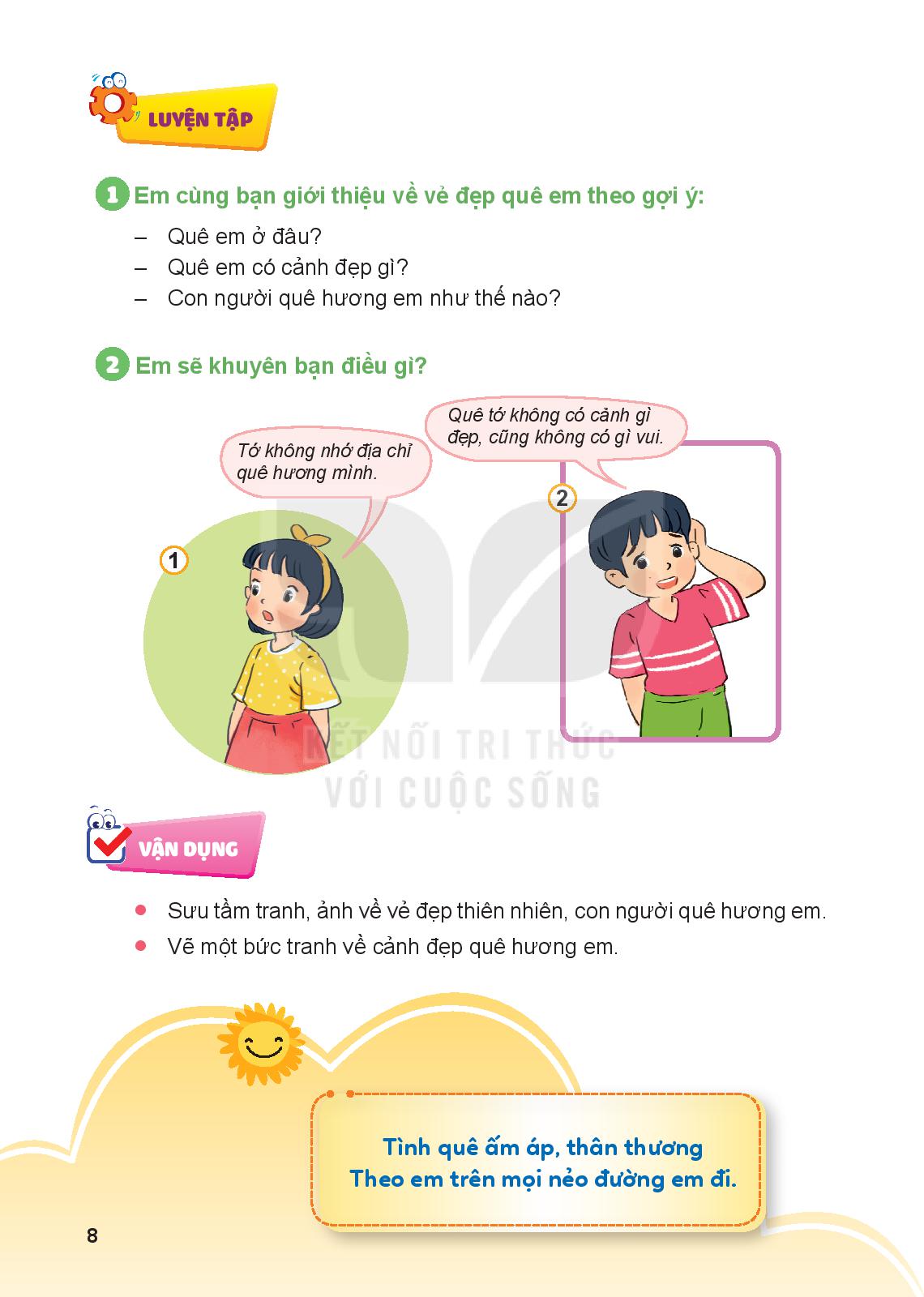 Câu 1. Em đồng tình hoặc không đồng tình với tư thế, hành vi của bạn nào trong bức tranh sau? Vì sao?
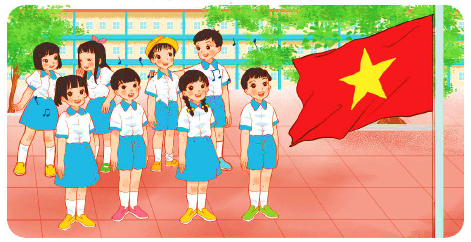 Em đồng tình với tư thế, hành vi của các bạn đứng hàng trước vì các bạn đều rất nghiêm trang, chỉnh tề khi chào cờ.
Em không đồng tình với tư thế, hành vi của các bạn đứng hàng sau vì nó thể hiện sự thiếu tôn trọng, hời hợt, không nghiêm túc của các bạn trong một buổi lễ rất trang trọng.
[Speaker Notes: BÀI GIẢNG ĐƯỢC THIẾT KẾ BỞI NGUYỄN HIỀN - FACE: Hien Nguyen
 https://www.facebook.com/profile.php?id=100027092413846 – ZALO: 0392063743]
Câu 2. Em sẽ khuyên bạn điều gì?
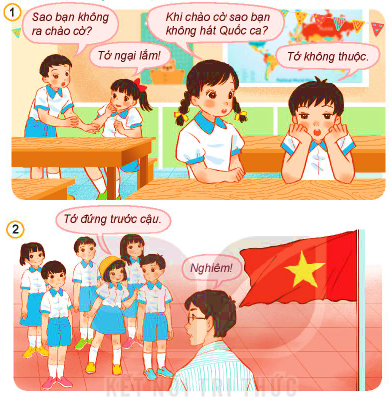 Nhóm 2
Tranh 1:
Đối với bạn nữ: Em sẽ khuyên bạn không nên ngại vì chào cờ là một buổi lễ rất nghiêm trang, mọi sự chú ý đều tập trung vào lá cờ tổ quốc ở trên cao.
Đối với bạn nam: Em sẽ khuyên bạn nên về nhà học thuộc lại Quốc ca hoặc có thể cùng bạn nhẩm lại khi có thời gian rảnh trên lớp.
Tranh 2: Em sẽ khuyên bạn dừng nói, chỉnh đốn tác phong và hành vi của mình.
[Speaker Notes: BÀI GIẢNG ĐƯỢC THIẾT KẾ BỞI NGUYỄN HIỀN - FACE: Hien Nguyen
 https://www.facebook.com/profile.php?id=100027092413846 – ZALO: 0392063743]
Câu 2. Em sẽ khuyên bạn điều gì?
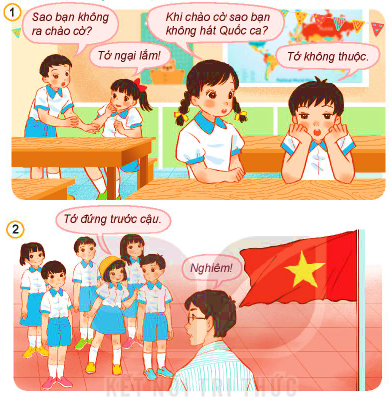 Chia sẻ cùng bạn
Câu 1. Hãy chia sẻ những việc em cần thực hiện khi chào cờ và hát Quốc ca?
Chỉnh trang lại quần áo, đầu tóc.
 Giữ tư thế nghiêm trang, đứng thẳng lưng, mắt hướng về Quốc kì khi chào cờ.
 hát Quốc ca to, rõ ràng, dõng dạc.
Câu 2. Vẽ và tô màu lá cờ Việt Nam.
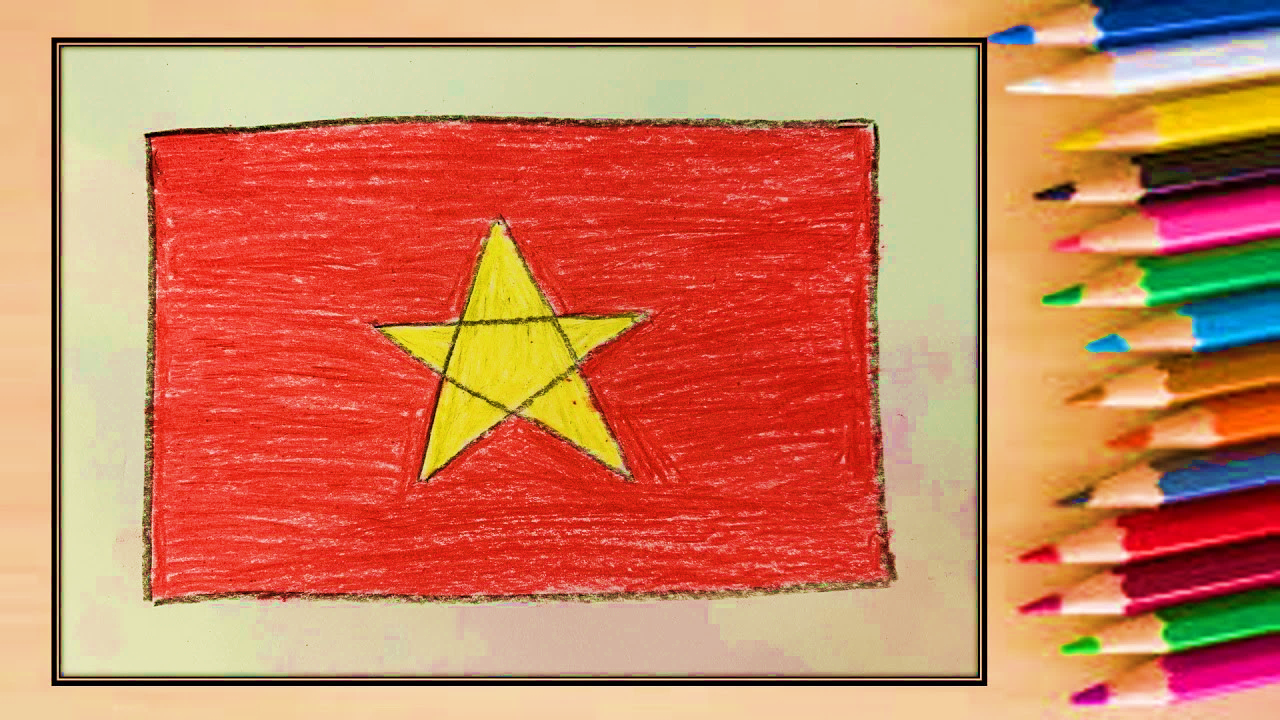 Câu 3. Em cùng các bạn tập chào cờ và hát quốc ca.
[Speaker Notes: BÀI GIẢNG ĐƯỢC THIẾT KẾ BỞI NGUYỄN HIỀN - FACE: Hien Nguyen
 https://www.facebook.com/profile.php?id=100027092413846 – ZALO: 0392063743]
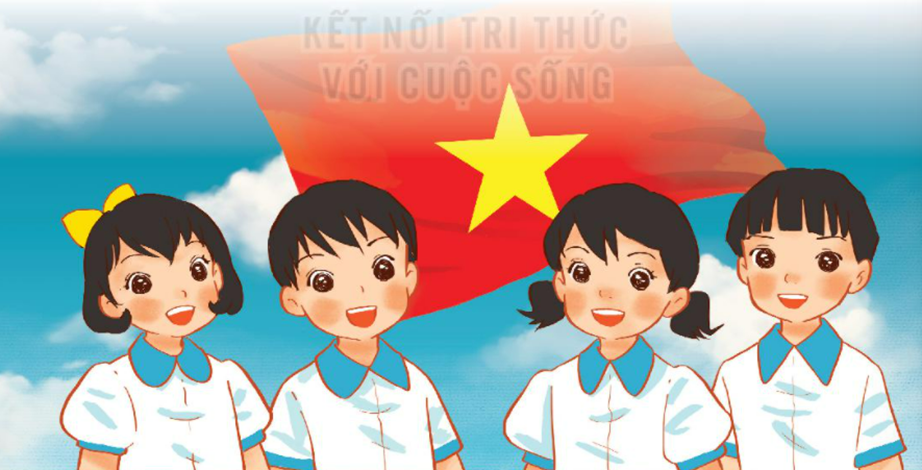 Chúng ta chỉnh đốn lại trang phục, đứng nghiêm trang, ngay ngắn, mắt hướng vào lá cờ Tổ quốc, hát to rõ ràng.
[Speaker Notes: BÀI GIẢNG ĐƯỢC THIẾT KẾ BỞI NGUYỄN HIỀN - FACE: Hien Nguyen
 https://www.facebook.com/profile.php?id=100027092413846 – ZALO: 0392063743]
[Speaker Notes: BÀI GIẢNG ĐƯỢC THIẾT KẾ BỞI NGUYỄN HIỀN - FACE: Hien Nguyen
 https://www.facebook.com/profile.php?id=100027092413846 – ZALO: 0392063743]
[Speaker Notes: BÀI GIẢNG ĐƯỢC THIẾT KẾ BỞI NGUYỄN HIỀN - FACE: Hien Nguyen
 https://www.facebook.com/profile.php?id=100027092413846 – ZALO: 0392063743]
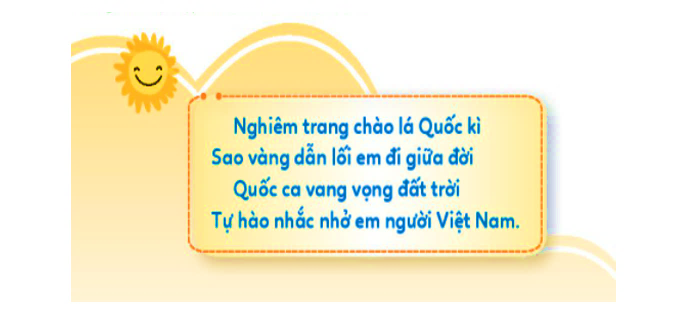 - Hôm nay các con học bài gì?
- Qua bài học các con cần ghi nhớ điều gì?
[Speaker Notes: BÀI GIẢNG ĐƯỢC THIẾT KẾ BỞI NGUYỄN HIỀN
FACE: Hien Nguyen
 https://www.facebook.com/profile.php?id=100027092413846]
DẶN DÒ:
+ Hoàn thành các bài tập
+ Chuẩn bị bài sau:
Bài 2: Tự hào Tổ quốc Việt Nam (Tiết )
(Trang 9)
[Speaker Notes: BÀI GIẢNG ĐƯỢC THIẾT KẾ BỞI NGUYỄN HIỀN
FACE: Hien Nguyen
 https://www.facebook.com/profile.php?id=100027092413846]